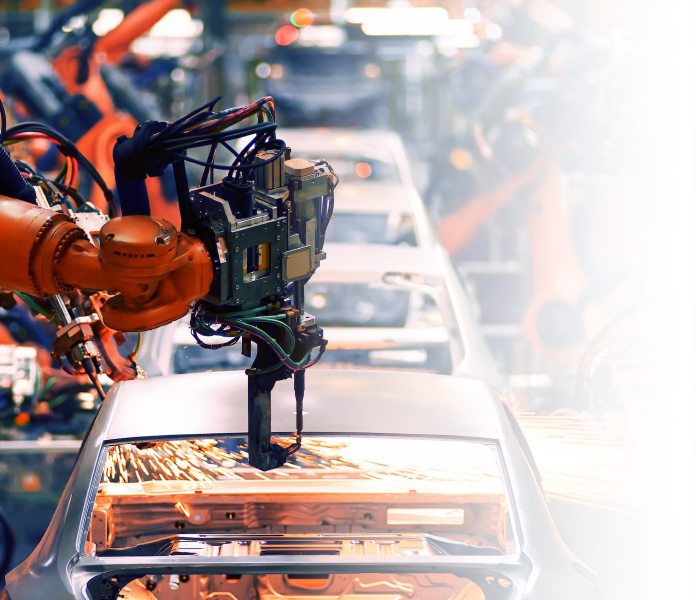 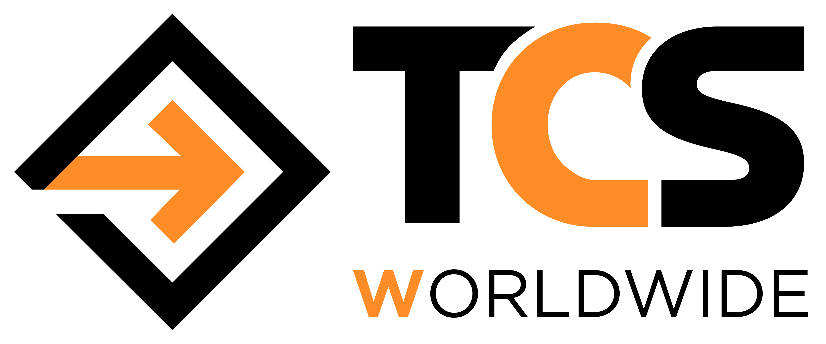 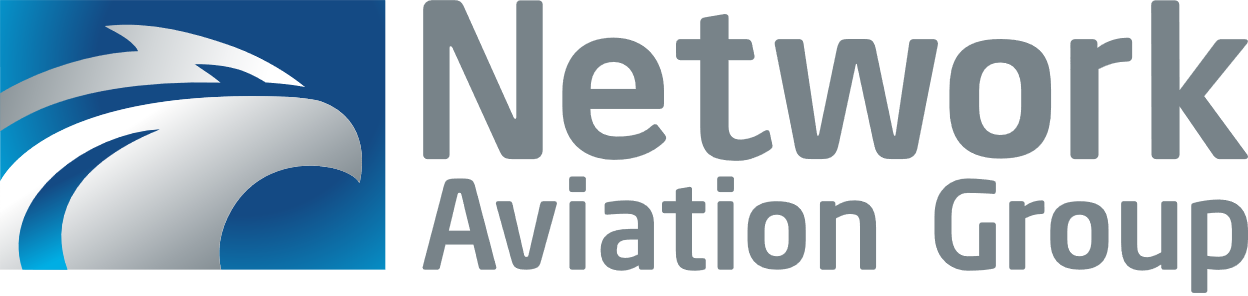 January 2025

Network Airline Services (NAS), part of Network Aviation Group, appointed as sales representative for the UK. 

With over 40 years of experience in air cargo, NAS has been and continues to be a reliable partner. 

NAS aims to meet our customer’s demands for their time-critical consignments. 


24/7 TCS Operations 
Email : uk@tcs-worldwide.com
Tel : +31 20 247 9999
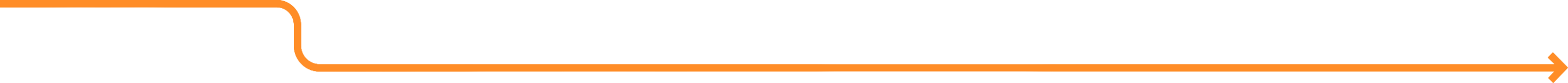